Department Meeting
Friday, November 19th, 2021
Agenda
Announcements and Reminders
IAB recap by David
College policy on online/hybrid course proposal and teaching 
Assessment by Chengyu
Spring 2022 and beyond
Q&A
2
Announcements and Reminders
Senior design presentations: Friday, Dec. 3rd, 8:30-10:30
Thesis presentations : Friday, Dec. 3rd, 2PM-5PM
Comp exam (oral exam on zoom): Wednesday, Dec 8th, 9AM-1PM 
Hiring committee updates
RTP updates
Post tenure
Periodic evals – lecturers (need class visitation)
Other announcements
Senior Design
The presentation time - 27 minutes per team (with 3 minutes transition time).
The Zoom links shall be provided by the time keeper of each session.
Thesis Presentations
Comp Exam Rubric
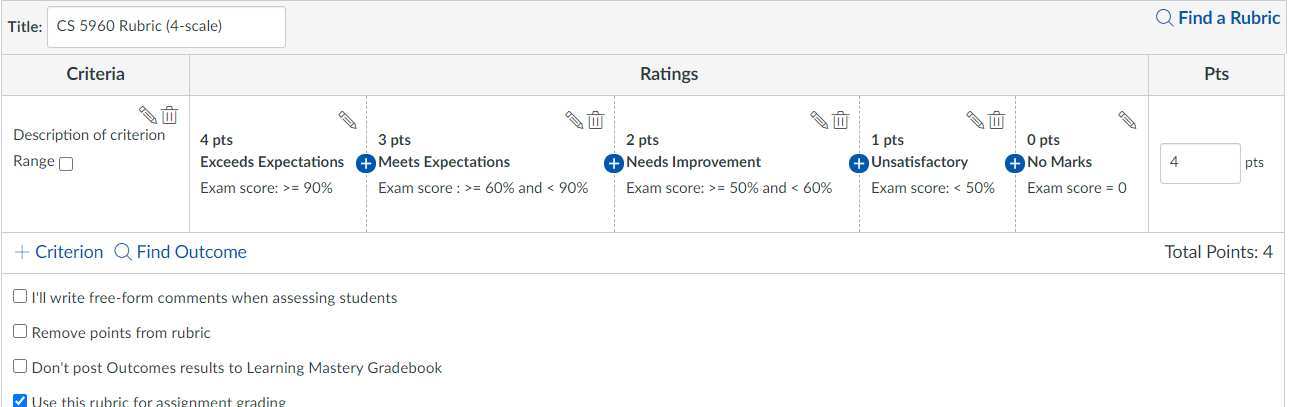 IAB Recap
Program Objective
College policy on online/hybrid course proposal and teaching
ECST Course Review Guidelines for Online/Hybrid Courses

5) Faculty Eligibility:
Faculty should prove proficiency in working with Learning Management Systems (LMS), such as Canvas. To prove the proficiency, the faculty should provide samples of a previous course developed and/or portions of the proposed course on a Learning Management Software (e.g. Canvas). 
Faculty who design the online/hybrid courses (course proposal) should have obtained – or in the process of obtaining – training for effective online/Hybrid instruction (e.g. CETL DOC certificate or equivalent). 
Faculty who teach the online/hybrid courses (after the course approval) should have obtained training for effective online/Hybrid instruction (e.g. CETL DOC certificate or equivalent).
Online/Hybrid Course Proposals
Assessment
Presentation by Chengyu
Spring 2022 and Beyond
If you need accommodation (remote teaching), contact the HR.
Inform/remind the department of RT/Sabbatical/Assigned Times
More seats for 4000-level elective courses (~600 seats) per semester
30 enrollment cap (20 elective courses)
In reality, we offer 7-9 elective courses
Discussion on online/hybrid courses (not one-time exception)
Approved courses : CS 3186, CS 4661, CS 4662
Need questions for the Comp Exam
CS 5440
CS 5660
CS 5661
CS 5781
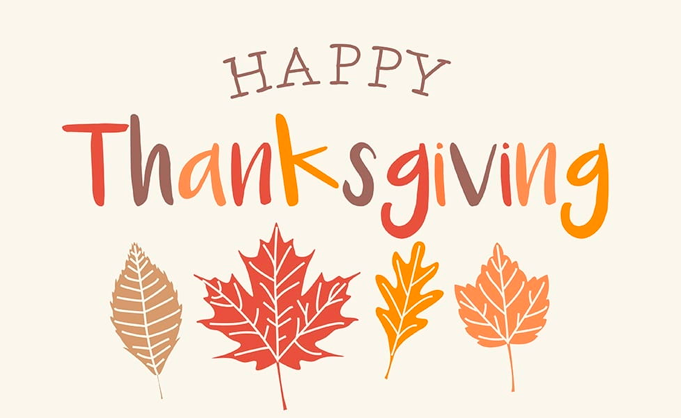